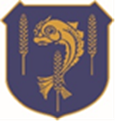 Term: Two
Year Group: Nine
Subject: History
Topic: Jack the Ripper &Titanic and the Vietnam War
History ‘Home Learning’
This task menu shows what the students will be doing for each homework. The homework is designed to ensure students are refining skills that are important to history such as source analysis, extended writing and making a judgement based on evidence.
1
2
3
4